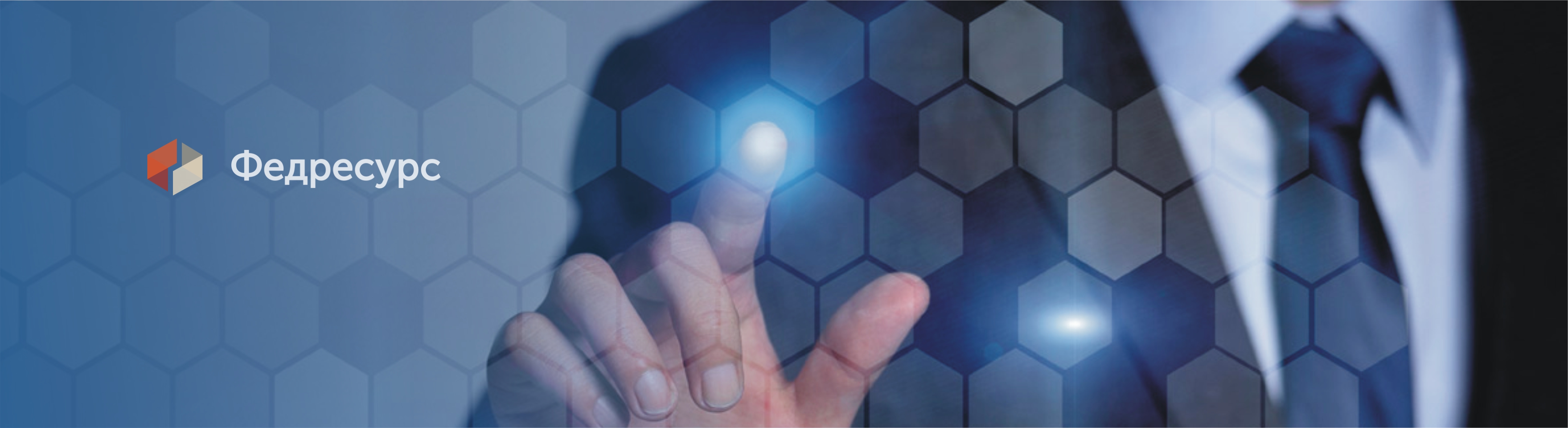 Показатели развития института банкротства в России за 2018 год
Юхнин Алексей Владимирович, Директор по развитию проектов группы «Интерфакс», руководитель проекта «Федресурс»
Количество процедур банкротства
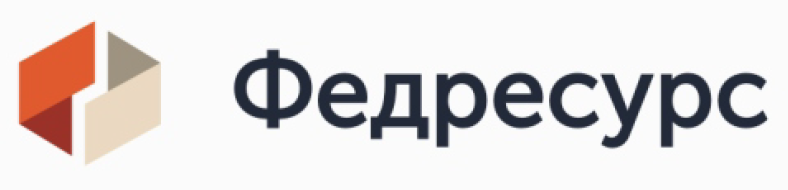 2
Компании: результаты процедурконкурсного производства
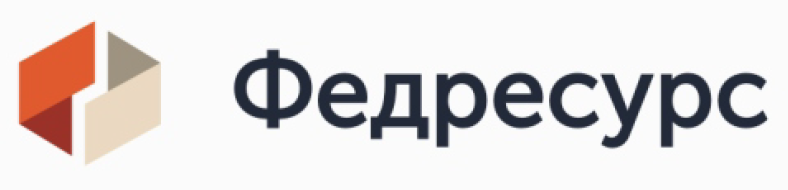 Дата публикации отчета о процедуре конкурсного производства в отношении юридических лиц
3
Граждане: результаты процедурреализации имущества
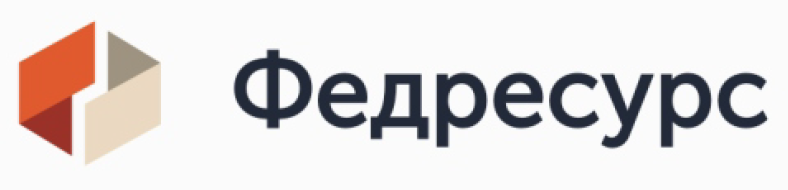 Дата публикации отчета о процедуре конкурсного производства в отношении юридических лиц
4
Компании и граждане: наличие имуществаи результаты торгов
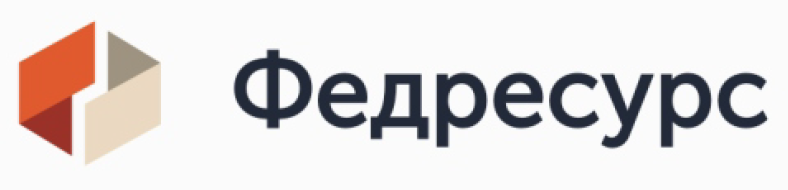 Дата публикации отчета о процедуре конкурсного производства или реализации имущества гражданина
5
Результаты конкурсного производства:в среднем на процедуру
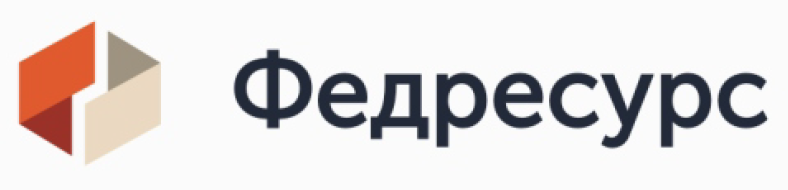 +5%
+21%
* Дата публикации отчета о процедуре конкурсного производства в отношении юридических лиц
6
Результаты реализации имуществагражданина: в среднем на процедуру
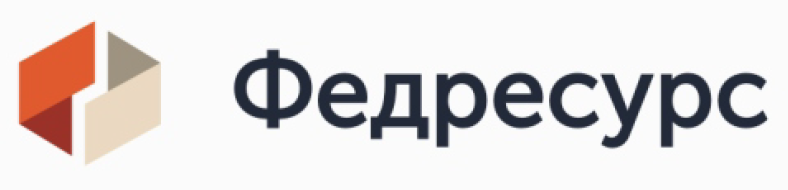 в 2,8 раз
в 2,4 раза
* Дата публикации отчета о процедуре реализации имущества в отношении физических лиц и ИП
7
Вознаграждение управляющих – количество АУ
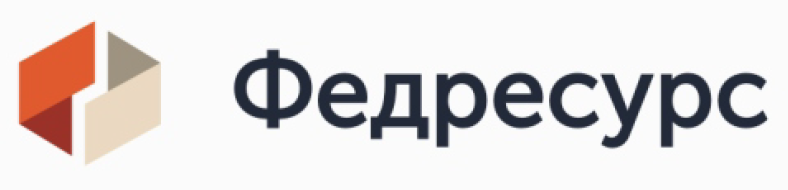 Количество управляющих, получивших вознаграждение в данном диапазоне, в среднем за месяц ведения процедуры конкурсного производства, согласно отчетам АУ.36-38% управляющих отчитываются о нулевом вознаграждении.
* Дата публикации отчета о процедуре конкурсного производства в отношении юридических лиц
8
Оспаривание сделок (по отчетам АУ)
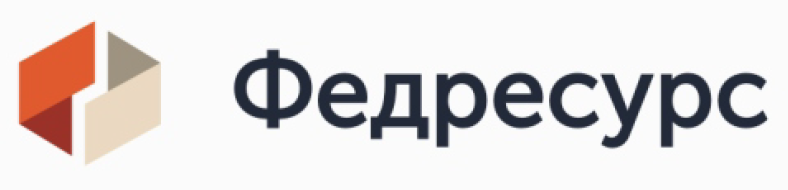 * Дата публикации финального отчета о процедуре.Учитываются отчеты в отношении должников юридических и физических лиц по всем процедурам.
9
Число заявлений о привлечении ксубсидиарной ответственности и число банкротств
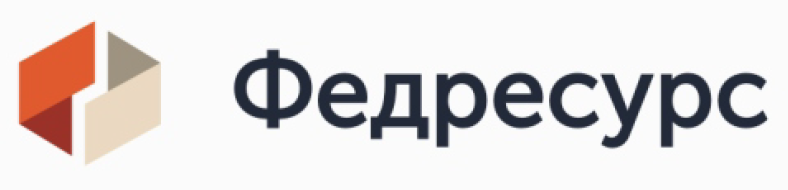 10
Доля удовлетворенных заявленийо субсидиарной ответственности
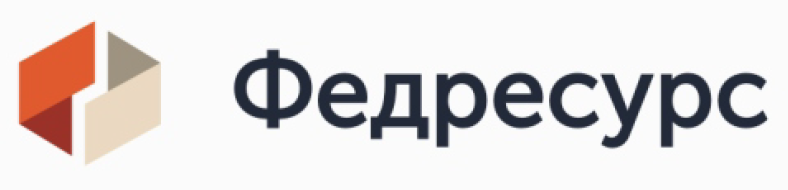 11
Ключевые проблемы института банкротства
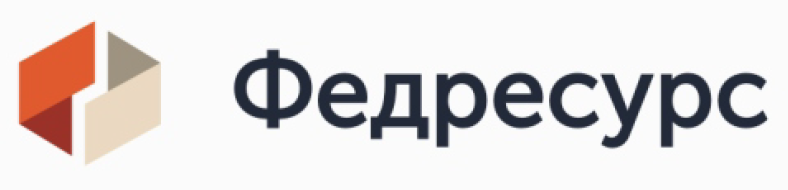 Результаты опроса экспертов в ходе Международного форума по банкротству 2018. Сессия «Банкротство – проблема кредиторов».
Процент экспертов, который выбрали данную проблему (экспертам было предложено выбрать только один вариант ответа).
12
Спасибо за внимание
Служба поддержки пользователей
Рабочие дни, 07:00-21:00 (время московское)
8 (495) 989-73-68 
8 (800) 555-02-24 
bhelp@interfax.ru
bankrot.fedresurs.ru
fedresurs.ru
13